Clustering
DB Mirroring
Log Shipping
Implementing SQLServer AlwaysON
Sarabpreet Singh Anand
SQL Server – MVP
SQLServerGeeks.com (VP)
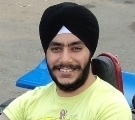 Sarabpreet Singh Anand
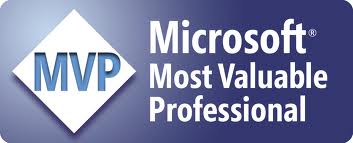 SQL Server MVP
MCTS, MCITP: Admin, MCT certifications
Vice President & Regional Mentor SQLServerGeeks.com
Expert in handling VLDBs & Disaster Management
Conducted many SQL Server Boot camp Trainings across India
Regular Speaker:
UG Events, In-person Events & Webcasts
Microsoft Community Tech Days (CTD),Etc

Follow Me @Sarab_SQLGeek       
Email : sarab@sarabpreet.com
              sarabpreet.anand@gmail.com
Agenda
Why AlwaysON
What is required to configure AlwaysON
Benefits of AlwaysON
How AlwaysON works
Diff. Topologies
Readable Secondary
Backup on Secondary
Demo
How to implement\Configure AlwaysON
Backups on Secondary
Readable Secondaries
Limitations in DB Mirroring & Log Shipping
What is required to configure AlwaysON
Windows Failover Cluster
SQL Server 2012 Enterprise\Developer\Evaluation Edition
All Nodes should be part of the same domain.
Static IP for Listener (a DHCP also Works but….)*
Same Drive Letters on all Nodes otherwise....*
AlwaysON should be enabled on each SQL Installation Service
All participating DBs should be in Full Recovery model with minimum of One Full backup.
Shared Folder*
Benefits of AlwaysON
[Speaker Notes: SmartArt custom animation effects: trapezoid list
(Basic)


To reproduce the SmartArt effects on this slide, do the following:
On the Home tab, in the Slides group, click Layout, and then click Blank. 
On the Insert tab, in the Illustrations group, click SmartArt. In the Choose a SmartArt Graphic dialog box, in the left pane, click List. In the List pane, click Trapezoid List (fifth row, second option from the left), and then click OK to insert the graphic into the slide.
To create a fourth shape in the graphic, select the third shape from the left, and then under SmartArt Tools, on the Design tab, in the Create Graphic group, click the arrow under Add Shape and select Add Shape After.
Select the graphic, and then click one of the arrows on the left border. In the Type your text here dialog box, enter text. (Note: To create a bulleted list below each heading, select the heading text box in the Type your text here dialog box, and then under SmartArt Tools, on the Design tab, in the Create Graphic group, click Add Bullet. Enter text into the new bullet text box.)
On the slide, select the graphic. Under SmartArt Tools, on the Design tab, in the SmartArt Styles group, do the following:
Click Change Colors, and then under Accent 5 click Gradient  Range - Accent 5 (third option from the left).
Click More, and then under 3-D click Polished (first row, first option from the left).
On the Home tab, in the Font group, select Tw Cen MT Condensed from the Font list, and then select 24 from the Font Size list. 
Select the text in one of the headings. On the Home tab, in the Font group, select 28 from the Font Size list. Repeat this process for the text in the other headings. 
Press and hold SHIFT, and then select all four of the quadrangles in the graphic. On the Home tab, in the bottom right corner of the Drawing group, click the Format Shape dialog box launcher. In the Format Shape dialog box, in the left pane, click Text Box. In the Text Box pane, under Text layout, in the Vertical alignment list, select Middle.
Select the graphic. Under SmartArt Tools, on the Format tab, click Size, and then do the following:
In the Height box, enter 3.74”.
In the Width box, enter 6.67”.
Under SmartArt Tools, on the Format tab, click Arrange, click Align, and then do the following:
Click Align to Slide.
Click Align Middle. 
Click Align Center. 


To reproduce the animation effects on this slide, do the following:
On the Animations tab, in the Animations group, click Custom Animation.
On the slide, select the graphic. In the Custom Animation task pane, do the following:
Click Add Effect, point to Entrance, and then click More Effects. In the Add Entrance Effect dialog box, under Moderate, click Stretch. 
Under Modify: Stretch, in the Direction list, select From Right. 
Under Modify: Stretch, in the Speed list, select Fast.
Also in the Custom Animation task pane, click Add Effect, point to Motion Paths, and then click Right. 
On the slide, right-click the motion path effect, and then click Reverse Path Direction.
Press and hold CTRL, and then select both animation effects in the Custom Animation task pane. Click the arrow to the right of the second animation effect (right motion path), and then click Effect Options. In the Motion Path dialog box, on the SmartArt Animation tab, in the Group graphic list, select One by one.
Also in the Custom Animation task pane, click the double arrow under each of the animation effects to expand the contents of the list of effects.
Press and hold CTRL, and then select the first, second, third, and fourth animation effects (stretch effects) in the Custom Animation task pane. Under Modify: Stretch, in the Start list, select After Previous.
Press and hold CTRL, select the fifth, sixth, seventh, and eighth animation effects (right motion paths) in the Custom Animation task pane, and then do the following: 
Under Modify: Right, in the Start list, select With Previous.
Under Modify: Right, in the Speed list, select Fast.
Also in the Custom Animation task pane, do the following to reorder the list of effects:
Drag the fifth animation effect (first right motion path) until it is second in the list of effects.
Drag the sixth animation effect (second right motion path) until it is fourth in the list of effects.
Drag the seventh animation effect (third right motion path) until it is sixth in the list of effects.


To reproduce the background effects on this slide, do the following:
Right-click the slide background area, and then click Format Background. In the Format Background dialog box, click Fill in the left pane, select Gradient fill in the Fill pane, and then do the following:
In the Type list, select Radial.
In the Direction list, click From Corner (fourth option from the left).
Under Gradient stops, click Add or Remove until two stops appear in the drop-down list.
Also under Gradient stops, customize the gradient stops that you added as follows:
Select Stop 1 from the list, and then do the following:
In the Stop position box, enter 0%.
Click the button next to Color, and then under Theme Colors click White, Background 1 (first row, first option from the left).
Select Stop 2 from the list, and then do the following: 
In the Stop position box, enter 100%.
Click the button next to Color, and then under Theme Colors click White, Background 1, Darker 35% (fifth row, first option from the left).]
How AlwaysON Work
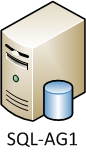 Availability Group Listener
Clients connect to primary replica using Listener
A failover is initiated
SQL-AG1 confirms failover and informs WSFC
Bring SQL-AG1 offline
Clients are disconnected
Brings SQL-AG2 online
AG & Listener resource moves to SQL-AG2
Clients are automatically redirected to SQL-AG2 using Listener
WSFC notify all secondary replicas
Secondaries reconnect to the new primary replicas mirroring endpoint and synchronization resumes
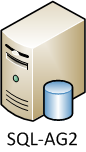 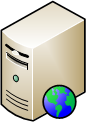 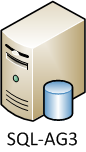 Topology Examples
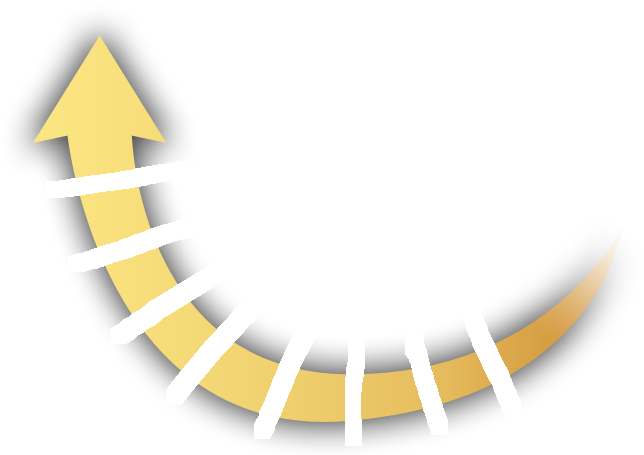 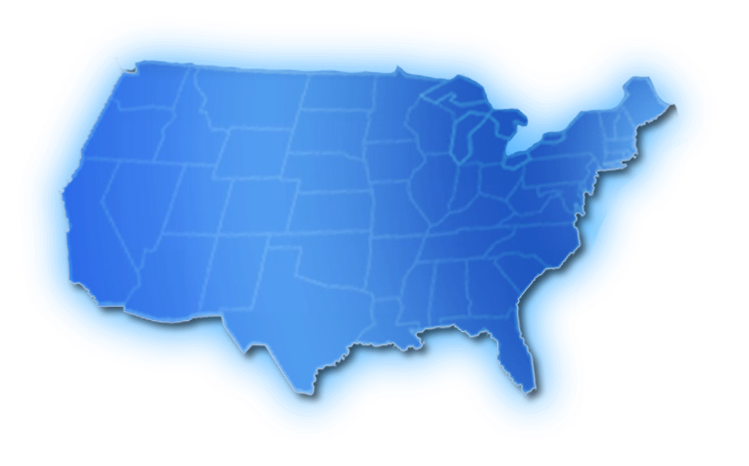 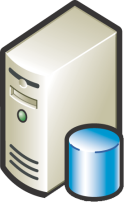 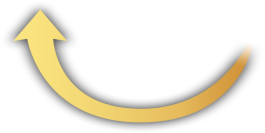 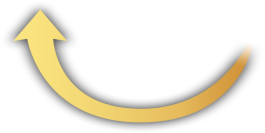 A
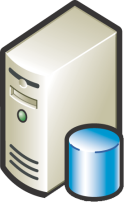 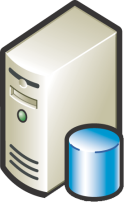 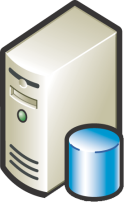 A
A
A
Direct attached storage local, regional and geo secondaries
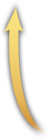 Synchronous 
data movement
Asynchronous data movement
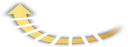 Readable secondary Readonly routing
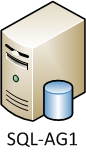 Availability Group Listener
Client connects to the Availability Group Listener 
Standard connections are routed to the Primary server for read/write operations

ReadOnly connections are routed to a readable secondary based on ReadOnly routing configuration
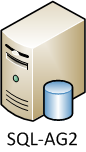 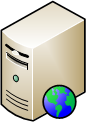 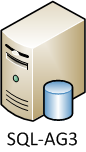 Readable SecondaryOffloading Backups To a Secondary
Backups can be done on any replica of a database to offload I/O from primary replica
Transaction log backups, plus COPY_ONLY full backups

Backup jobs can be configured on all replicas and preferences set so that a job only runs on the preferred replica at that time
This means no script/job changes are required after a failover

Transaction log backups done on all replicas form a single log chain
Let’s see how to
How to Implement AlwaysON
How to Failover
AlwaysON Dashboard
How to Configure
Backups on Secondaries
Readable Secondaries
Test Readable Routing
Listener
Add DB to same AlwaysON Group
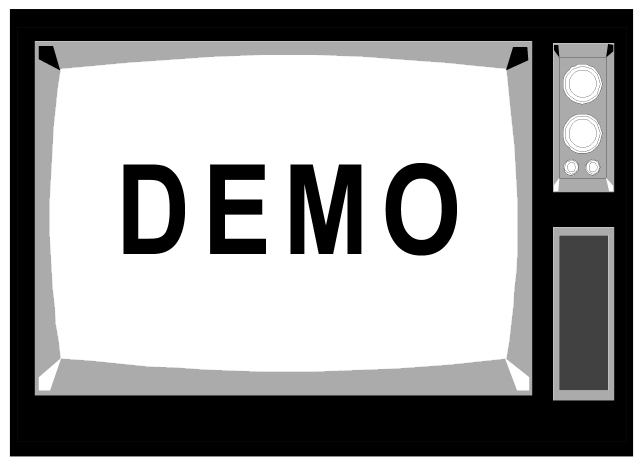 Thank you 
Speaker Contact Info:
Twitter: @Sarab_SQLGeek       
Email:   Sarab@Sarabpreet.com 
              	                 Sarabpreet.anand@gmail.com